Revit  Architecture
颜色方案
可以根据特定值或值范围，将颜色方案应用于楼层平面视图和剖面视图。 可以向每个视图应用不同颜色方案。
“建筑”选项卡“房间和面积”面板下拉列表（颜色方案）。
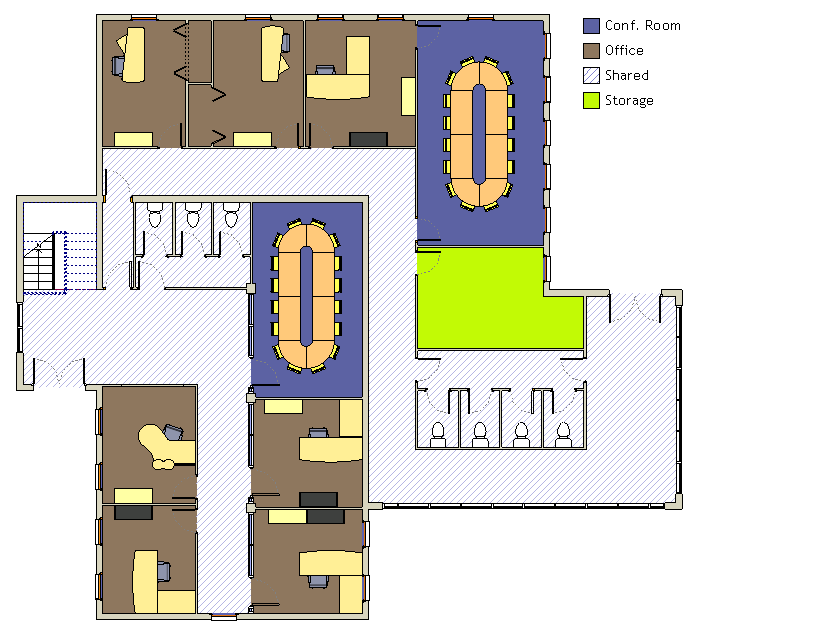 沈阳建筑大学BIM工程研究中心
Revit  Architecture
颜色方案
使用颜色方案可以将颜色和填充样式应用到以下对象中： 
房间 
面积 
空间和分区 
管道和风管 
注： 要使用颜色方案，必须先在项目中定义房间或面积。 
注： 若要为 Revit MEP 图元使用颜色方案，还必须在项目中定义空间、分区、管道或风管。
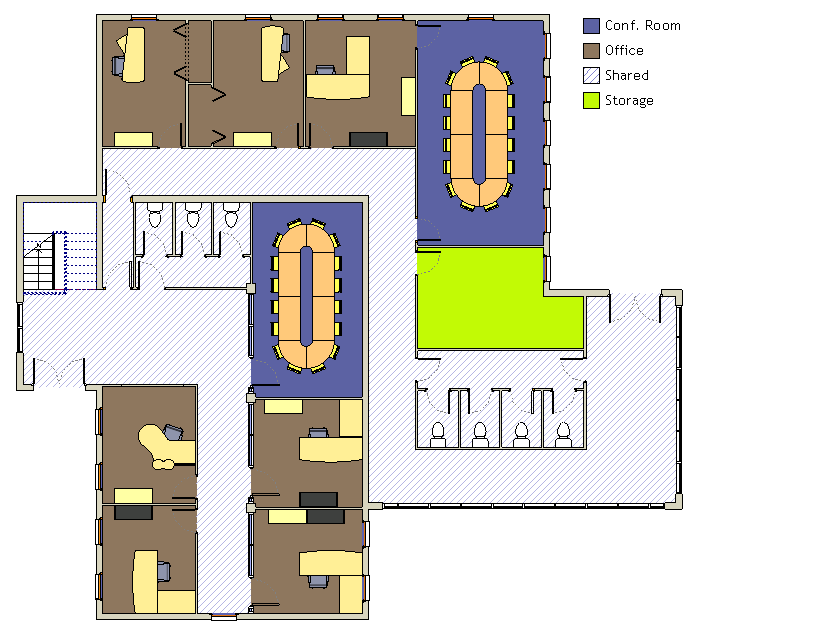 沈阳建筑大学BIM工程研究中心
Revit  Architecture
颜色方案
除了可在楼层平面视图使用颜色方案之外，还可以在剖面视图中使用颜色方案为房间、面积、管道和风管填充颜色以及应用填充样式。
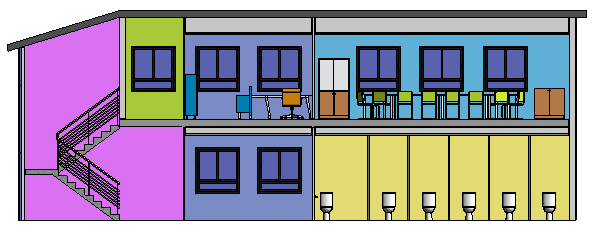 沈阳建筑大学BIM工程研究中心
Revit  Architecture
创建颜色方案
选择一种颜色填充图例，并在“修改 | 颜色填充图例”选项卡上单击“编辑方案”。 或者，单击“建筑”选项卡“房间和面积”面板下拉列表（颜色方案）。 
在“编辑颜色方案”对话框中，选择要为其创建颜色方案的类别： 
面积（总建筑面积） 
面积（出租面积） 
房间 
风管、HVAC 区、管道、空间 
选择现有的方案。 然后单击鼠标右键并单击“复制”，或在“方案”下单击 （复制）。 
在“新建颜色方案”对话框中，输入新颜色方案的名称并单击“确定”。 此时名称将在颜色方案列表中显示。
沈阳建筑大学BIM工程研究中心
Revit  Architecture
创建颜色方案
8. 根据需要修改颜色方案定义值。 
至少：编辑下限范围值。 此值只有在选择了“按范围”时才显示。 
小于：此为只读值。 此值只有在选择了“按范围”时才显示。 
标题：编辑图例文字。 此值只有在选择了“按范围”时才显示。 
值：此为只读值。 此值只有在选择了“按值”时才显示。 
可见：指明此值在颜色填充图例中是否填充颜色并且可见。 
颜色：指定值的颜色选项。 单击以修改颜色。 
填充样式：指定值的填充样式。 单击以修改填充样式。 
预览：显示颜色和填充样式的预览。 
使用中：指明在项目中此值是否正在使用。 对于所有列表项目，此为只读值，但您添加的任何自定义的值例外。 
通过单击行号选择一行。 单击 或 在列表中向上     或向下     移动行。 这些选项只有在选择了“按值”时才可用。
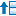 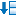 沈阳建筑大学BIM工程研究中心
Revit  Architecture
创建颜色方案
9. 此外，还可以单击 向方案定义添加新值。 
10. （可选）要允许对链接模型中的图元（例如，房间和面积）填充颜色，请选择“包含链接中的图元”。 
11. 单击“确定”。
沈阳建筑大学BIM工程研究中心
Revit  Architecture
应用颜色方案
在项目浏览器中，在要应用颜色方案的楼层平面视图或剖面视图中单击鼠标右键，然后选择“属性”。 
在“属性”选项板中，单击“颜色方案”单元。 
在“编辑颜色方案”对话框中的“方案”下，选择一种类别和颜色方案。 
单击“确定”。 
在“属性”选项板中，对于“颜色方案位置”，选择下列值之一
沈阳建筑大学BIM工程研究中心
Revit  Architecture
应用颜色方案
背景：将颜色方案只应用于视图的背景。 例如，在楼层平面视图中，只会将颜色方案应用于楼板。 在剖面视图中，只会将颜色方案应用于背景墙或表面。 颜色方案不会应用于视图中的前景图元。
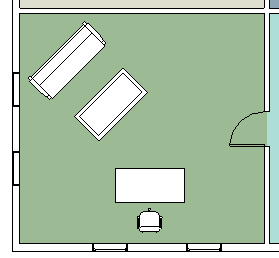 沈阳建筑大学BIM工程研究中心
Revit  Architecture
应用颜色方案
前景：将颜色方案应用于视图中的所有模型图元。
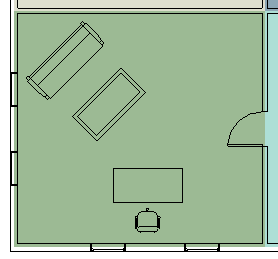 沈阳建筑大学BIM工程研究中心
谢谢
Thanks